Apartado 1
Instituto Técnico y Cultural
Número de equipo: 1
Grado al que va dirigido:
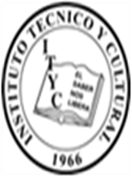 Apartado 2
d. Nombre de maestros participantes:
e. Asignatura de cada maestro:
Biología IV Orlando Gómez Torres Ética V Prof. Francisco Javier Sánchez Aviña
Apartado 3
f. Ciclo escolar en el que se planea llevar a cabo el proyecto: 22018-2019

g. Fecha de inicio y término del proyecto:
Fecha de inicio: Agosto de 2018
Fecha de término: Febrero de 2019
Apartado 4
h. Nombre del P:V:E/^Proyecto CONEXIONES ETAPA I

Moral o inmoral
Apartado 5
Introducción o justificación. Descripción del proyecto
La manipulación genética es una técnica que ayuda al hombre a constituir genéticamente a otros individuos. En cuanto a la clonación humana, aún hay muchas discusiones desde los puntos de vista éticos y morales.
Apartado 6
j. Objetivo general del proyecto
Concientizar a la población escolar, de los beneficios de la manipulación genética en la clonación de órganos y erradicar y erradicación de enfermedades graves.